North American ALMA Development Program
Cycle 8 Call for Study Proposals - Process
Stephen Leff, Program Manager  16 January 2020
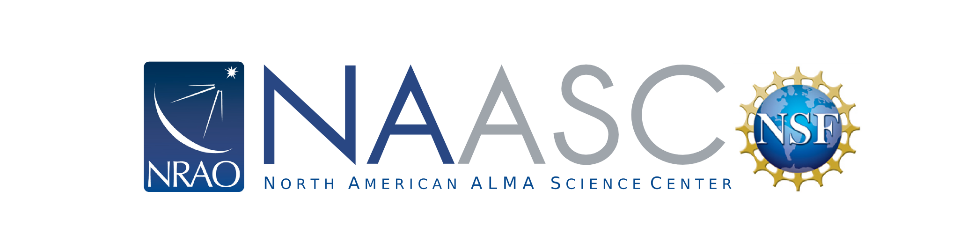 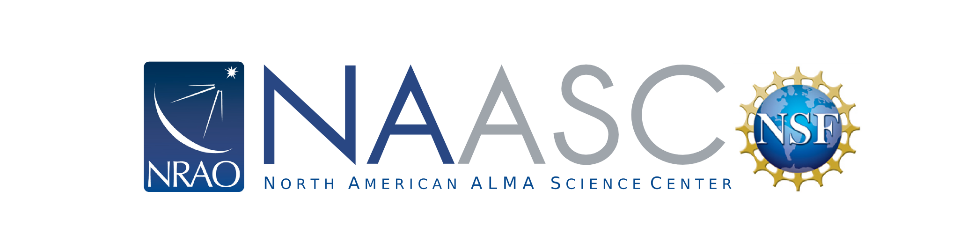 NA ALMA Development Program
Overview
Goals:
fair and transparent process
easy and equal access to information (web-based)
confidentiality of proposals
unbiased evaluation and selection of proposals
Proposal categories:
advanced techniques
advanced hardware
advanced software
Primary selection criteria are:
alignment with NA ALMA Operations Partnership strategic goals  and ALMA Development Roadmap
the strength of the Proposer’s scientific case
The Proposal process is similar to previous cycles
Page 2 of 12
Cy8 CfP
NA ALMA Development
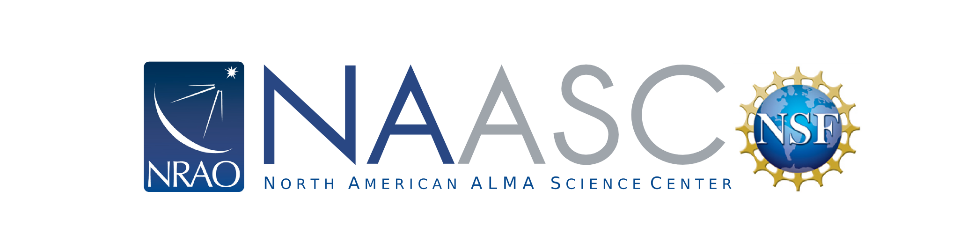 NA ALMA Development Program
Scope and Scale of the Cycle 8 Call
Scope of the Cycle 8 Call for Proposals is Studies only
Total award pool is $1250k
Maximum award per Study is $250k (increase from previous years)
Period of performance is twelve months
Proposers seeking partial financial support (i.e. projects with outside funding sources) are also invited to participate
Anticipate 2 or 3 studies funded from this call
Page 3 of 12
Cy8 CfP
NA ALMA Development
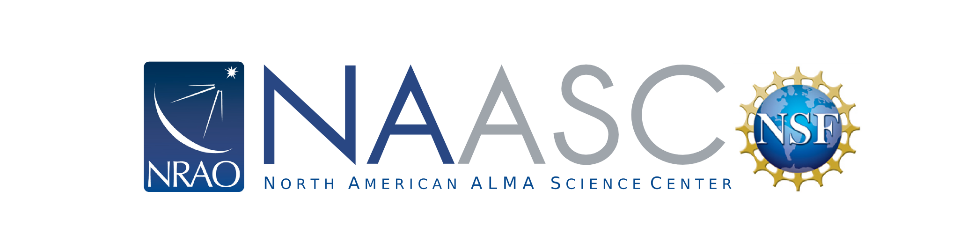 NA ALMA Development Program
Study Deliverables
Closeout Report:
should be completed at an appropriate level of detail
includes relevant findings from study and other details for a follow-on project or implementation
will be made public via the ALMA Memo Series and ALMA Development webpage
Monthly Progress Reports:
submitted to NA ALMA Development Program Manager
must address cost, technical, schedule, and risk management
no specific format (4-square is possible option)
Other Deliverables (as necessary):
prototypes
software package
Proposal acceptance does not guarantee follow-on funding or implementation.
Page 4 of 12
Cy8 CfP
NA ALMA Development
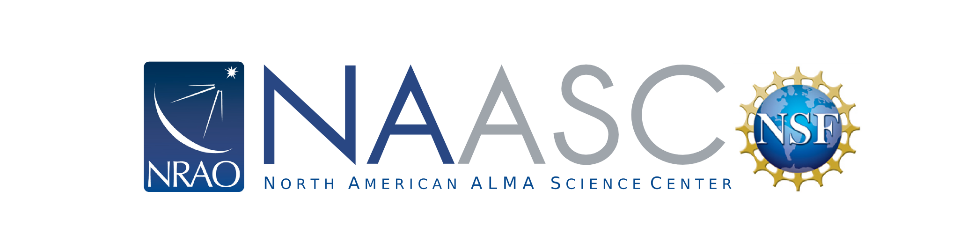 NA ALMA Development Program
Eligibility
North  American  ALMA Operations Partners
At-large members of the North American radio astronomy community

Note:The Principal Investigator need not be an astronomer.
Collaborative efforts are encouraged
Page 5 of 12
Cy8 CfP
NA ALMA Development
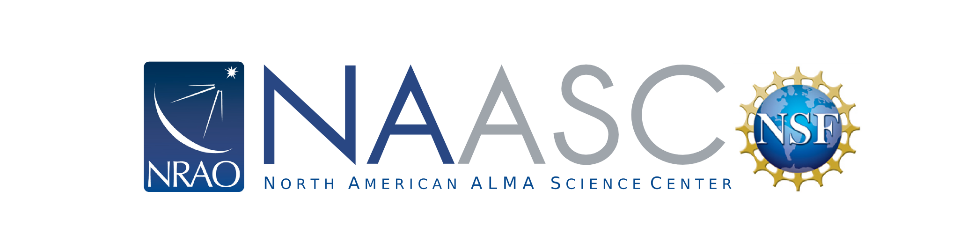 NA ALMA Development Program
Cycle 8 Call for Study Proposals - Calendar
Study Proposal Deadline is 01 May
NA ALMA Development
Page 6 of 12
Cy8 CfP
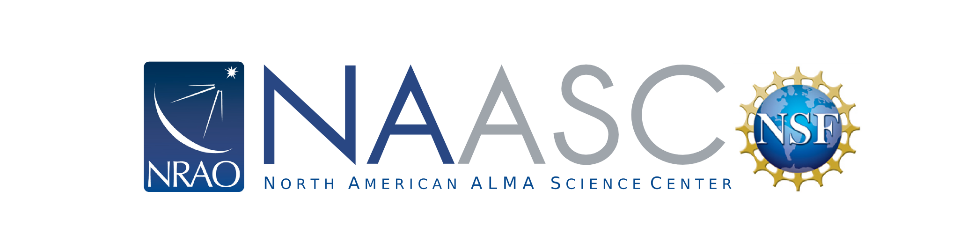 NA ALMA Development Program
Proposal Preparation and Evaluation Process - Studies
NRAO Proposers must follow PMD guidelines for internal review
NA ALMA Development
Page 7 of 12
Cy8 CfP
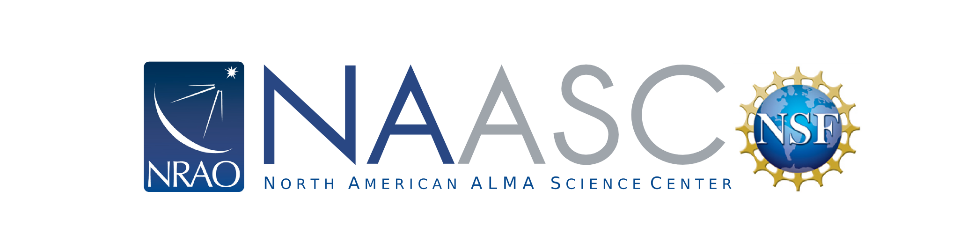 NA ALMA Development Program
Proposal Evaluation Process
Evaluation will be conducted by a committee of non-NRAO reviewers
Committee membership will be reviewed and consented to by the National  Science Foundation (NSF)
Committee members involved with development proposals will be recused  from considering their own or closely-related proposals
NA ALMA Operations Partners will be represented on the Evaluation  Committee
NSF will have final approval of all funded Studies
The evaluation and selection process will be objective and unbiased
NA ALMA Development
Page 8 of 12
Cy8 CfP
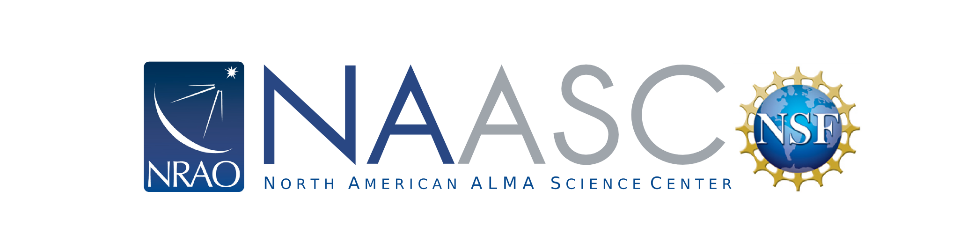 NA ALMA Development Program
Intellectual Property Management
Confidentiality of Proposer’s information
NRAO personnel will conduct business in accord with professional conventions.
Non Disclosure Agreements may be enacted on a case-by-case basis.
Intellectual Property rights
Proposer’s IP rights pertaining to technical data,copyrightable material,patents and  utilization of subject inventions are subject to the terms of the NRAO’s standard  Subrecipient Agreement and any negotiated amendments thereto.

Note: the Proposer’s Science Case will be made available to the ALMA Science Advisory  Committee (ASAC).
NRAO personnel will safeguard Proposer’s and Subrecipient’s intellectual property
Page 9 of 12
Cy8 CfP
NA ALMA Development
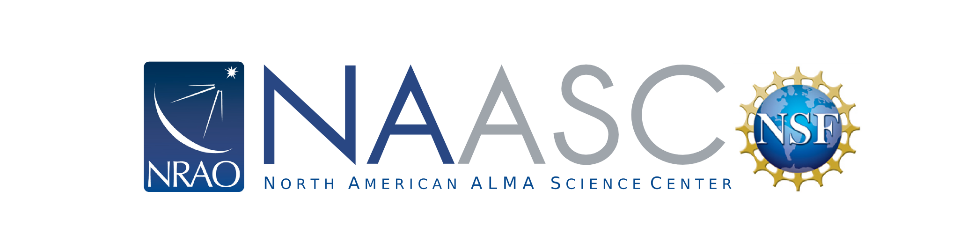 NA ALMA Development Program
Contractual Requirements
Federal Funding Accountability andTransparencyAct (FFATA)
applicable to Subrecipients of Federal awards in excess of $25K.
successful Proposers must complete a Subrecipient Profile Questionnaire.
Terms and Conditions
Subrecipients (non-NRAO) will engage by means of a Subrecipient Agreement.
compliance with Federal laws, regulations, and award provisions ismandatory.
Subrecipients will also be bound by supplemental requirements imposed by the  NRAO (or negotiated amendments thereto).
Representations and Certifications
Subrecipients must complete a “Reps & Certs” Form as required by the Federal  Acquisition Regulations.
Purchase Orders
Cost-reimbursable Purchase Orders will be issued to non-NRAO Subrecipients.
Invoicing monthly (or greater) for allowable costs.
The entire Proposal process will be conducted electronically (“paperless”).
Page 10 of 12
Cy8 CfP
NA ALMA Development
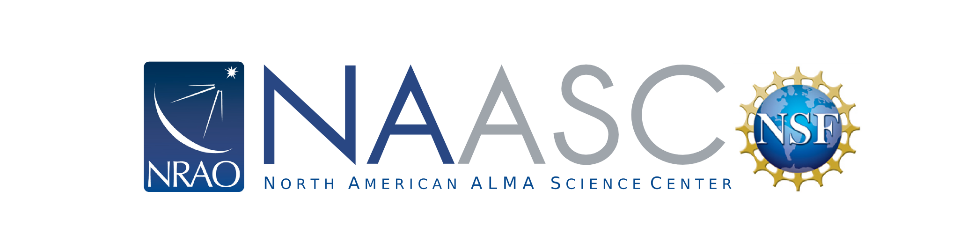 NA ALMA Development Program
Proposal“Validity”
Studies
proposals shall bind the Proposer to the contractual terms, conditions, and total cost  presented therein until September 30, 2021
no amendments to the Proposal within this period of time will be accepted without  the express consent of the NRAO
requests for amendment, withdrawal or resubmission of the Proposal will be granted  if the Proposer can complete the associated action before the Deadline
Amendments, withdrawal or resubmission permitted before the closing date.
Page 11 of 12
Cy8 CfP
NA ALMA Development
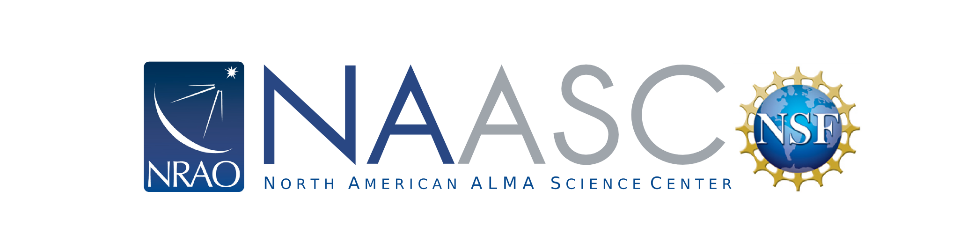 NA ALMA Development Program
Summary
Cycle 8 Development Program budget is secure
The entire Proposal process will be conducted electronically  (“paperless”)
Proposal acceptance does not guarantee follow-on funding or  implementation
Collaborative efforts are encouraged.
The evaluation and selection process will be objective and unbiased
For further information, please visit the NA ALMA Development website at  https://science.nrao.edu/facilities/alma/science_sustainability/cycle8-cfs
Thank you for your participation in the ALMA Development Program
NA ALMA Development
Page 12 of 12
Cy8 CfP